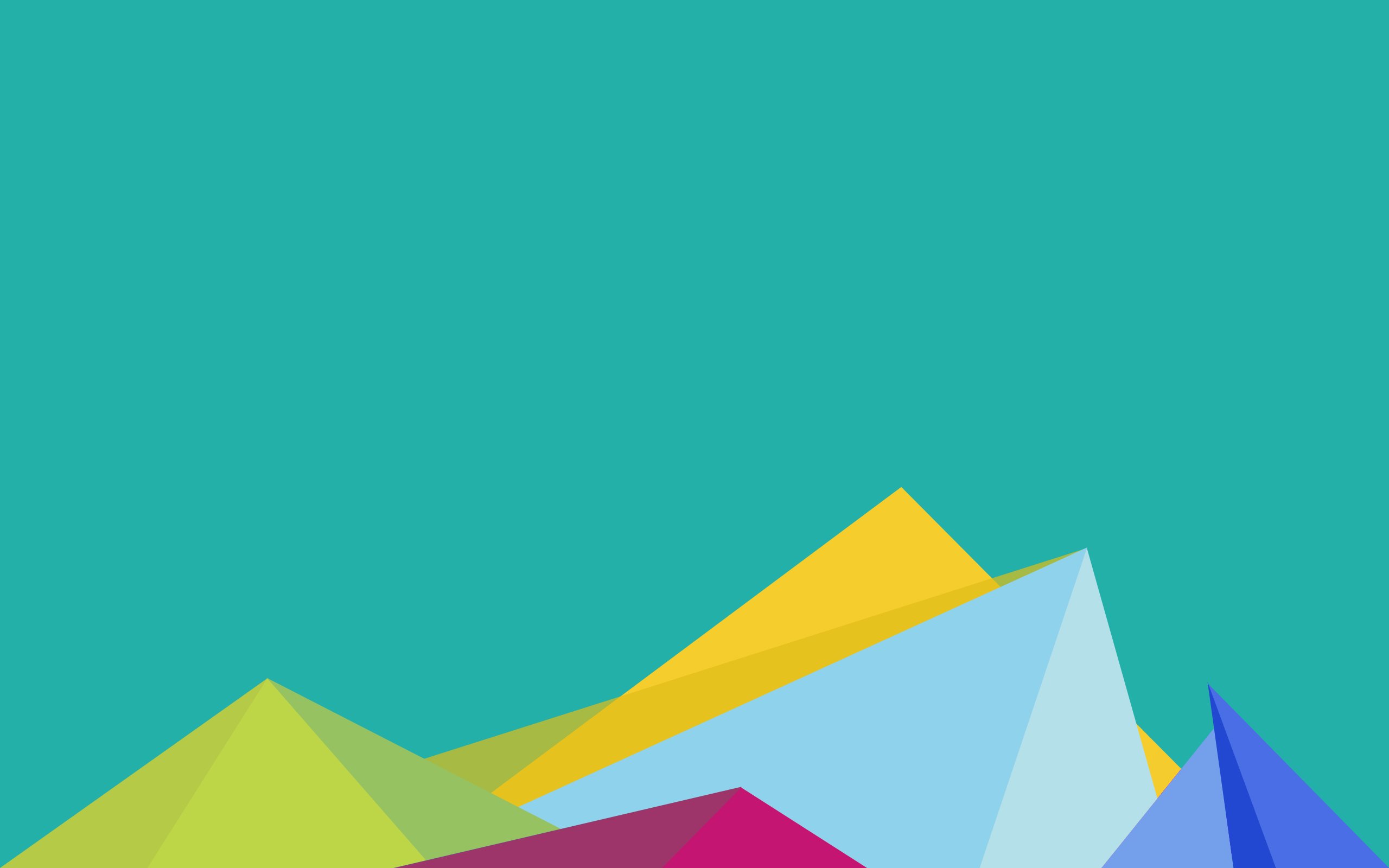 Гимназия №1505
Уют в комнате
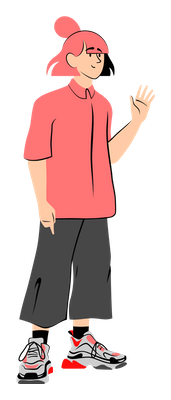 Автор: Калистратова Виктория Сергеевна 6А
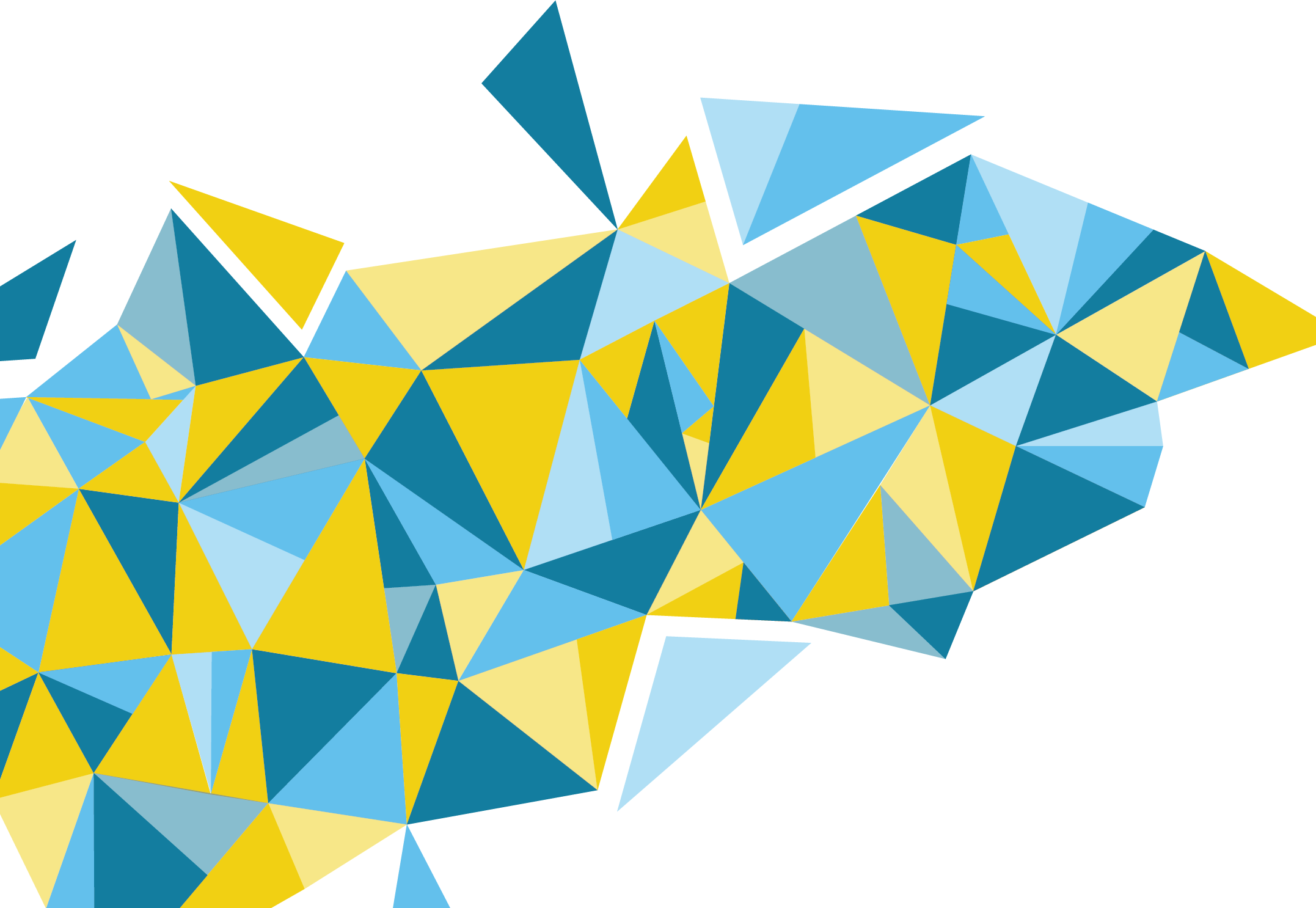 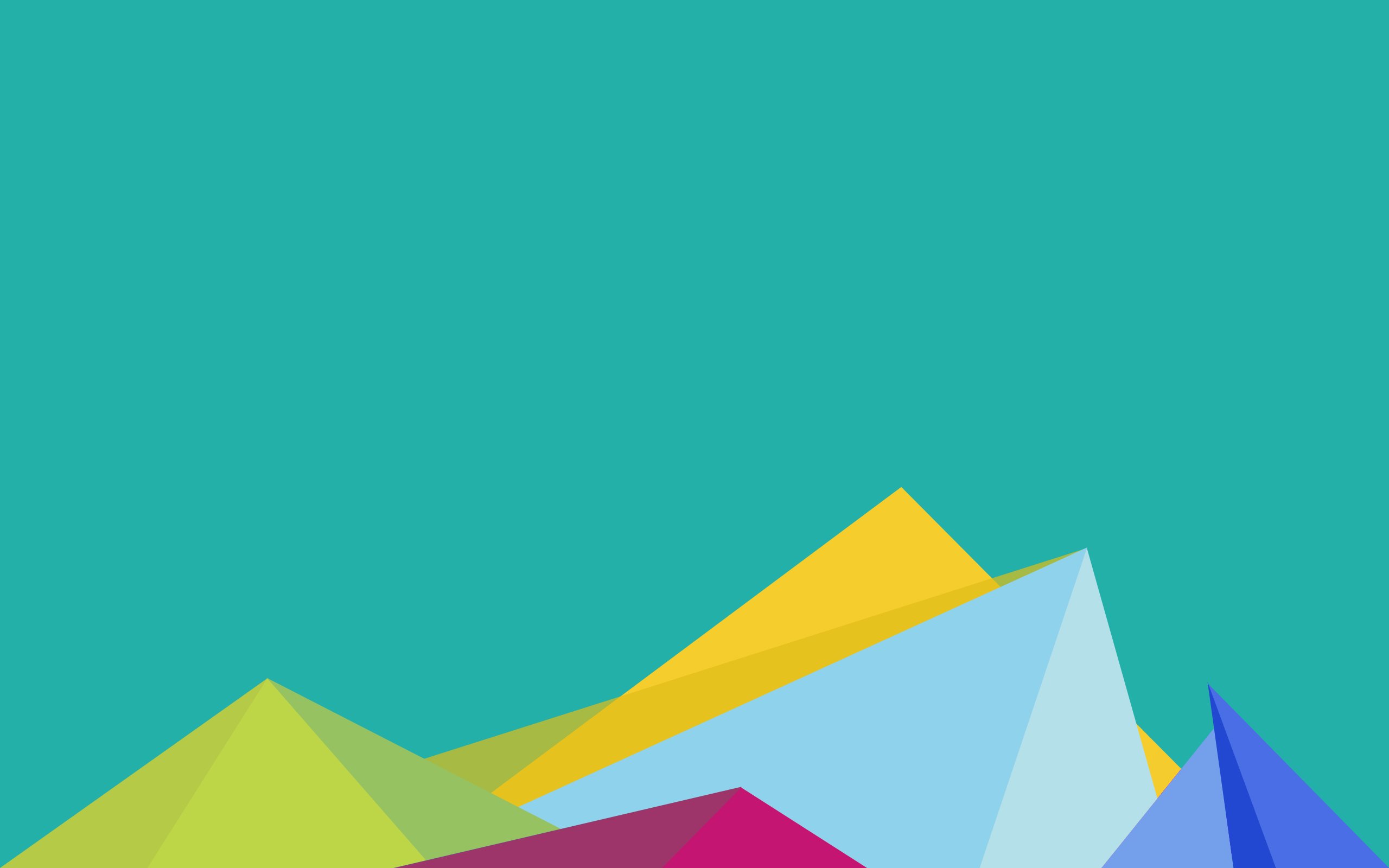 Наша команда
Варако Олеся, Витько Дарья
Участники
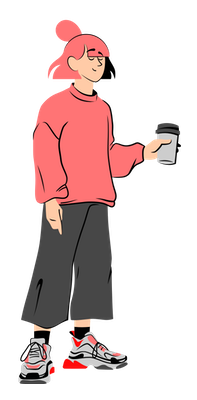 Руководитель
Калистратова Виктория
Морозова Елена Юрьевна
Консультант
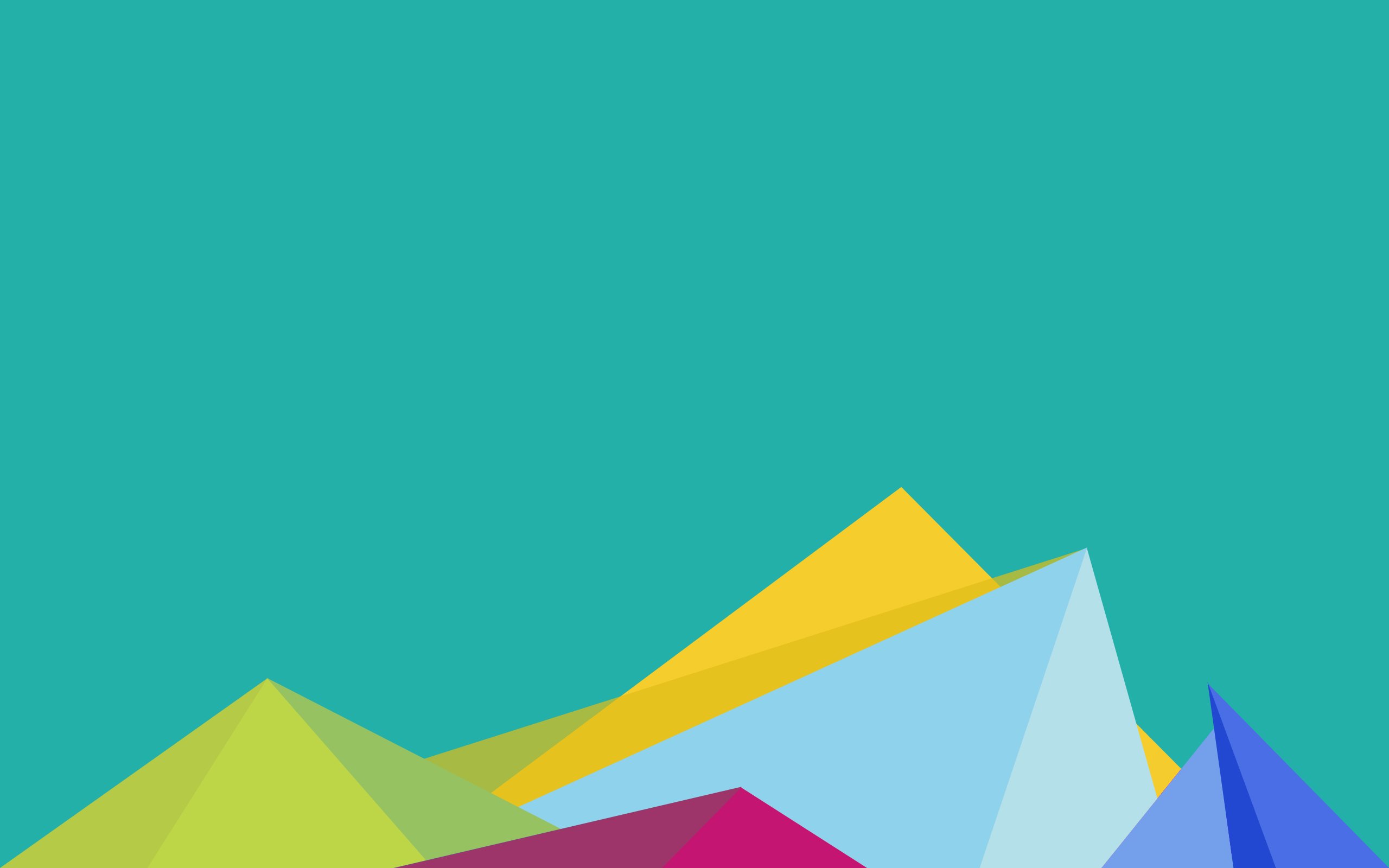 Тема -
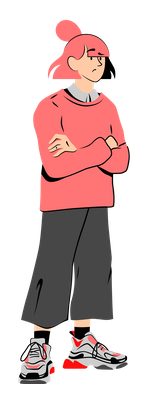 Уютная комната
Проблема -
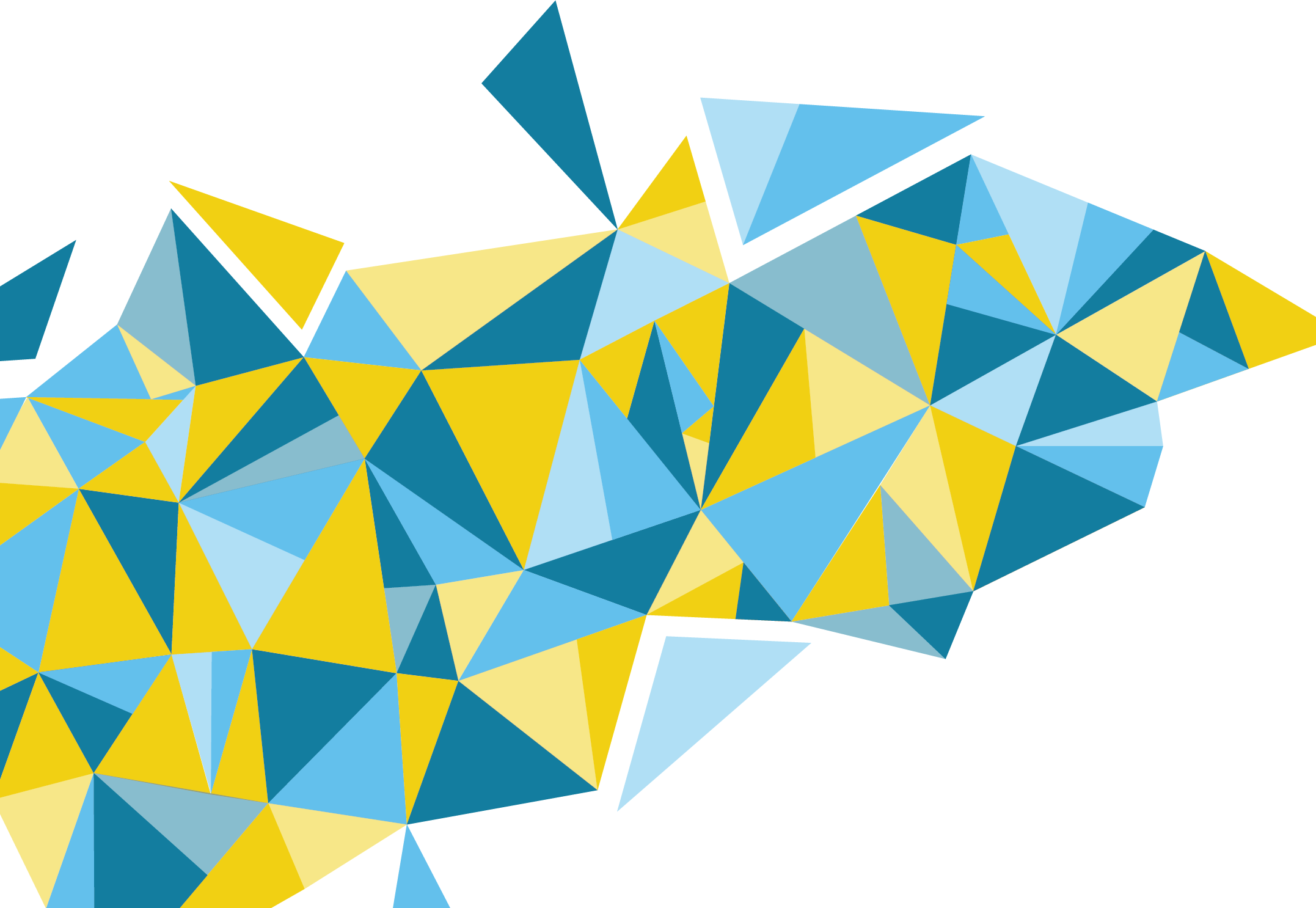 В своей комнате мы иногда чувствуем себя неуютно. Хочется украсить своё окружающее пространство, сменить обстановку
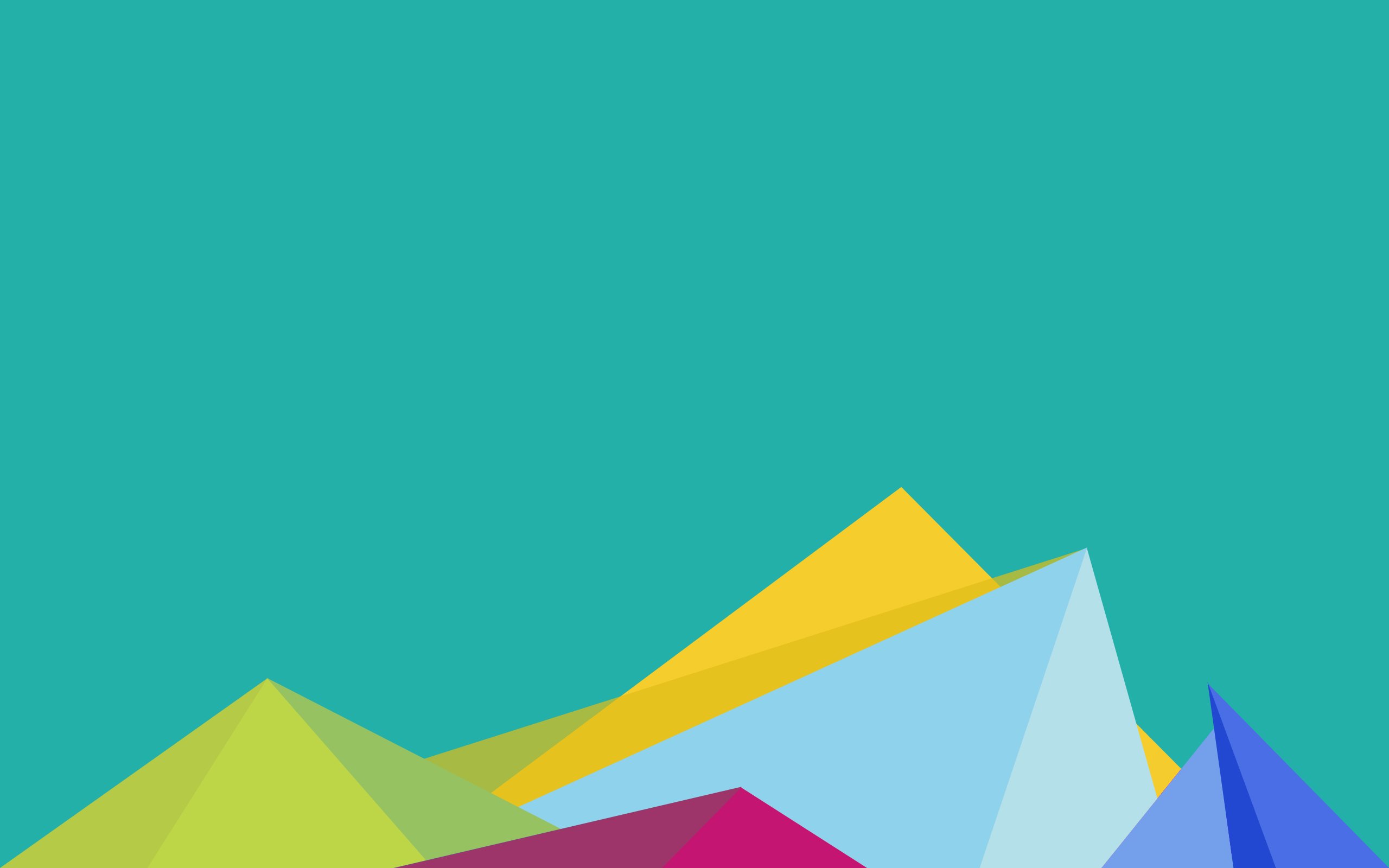 Актуальность -
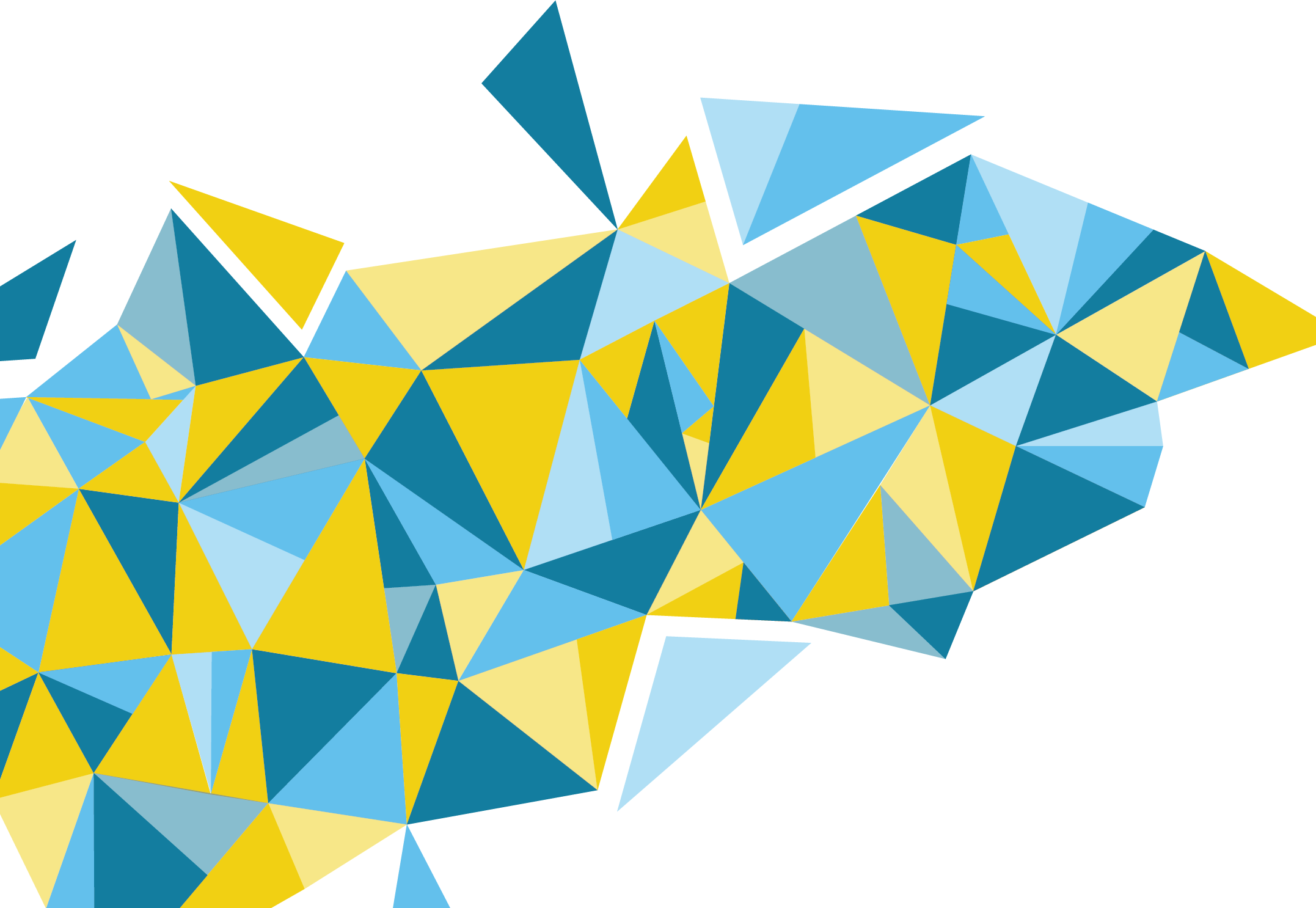 Наш проект может быть актуален для всех. Например для новосёлов, или для тех, кто просто хочет изменить свою комнату, привески её к максимально комфортной атмосфере
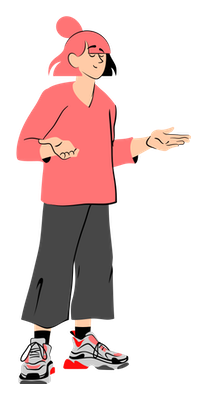 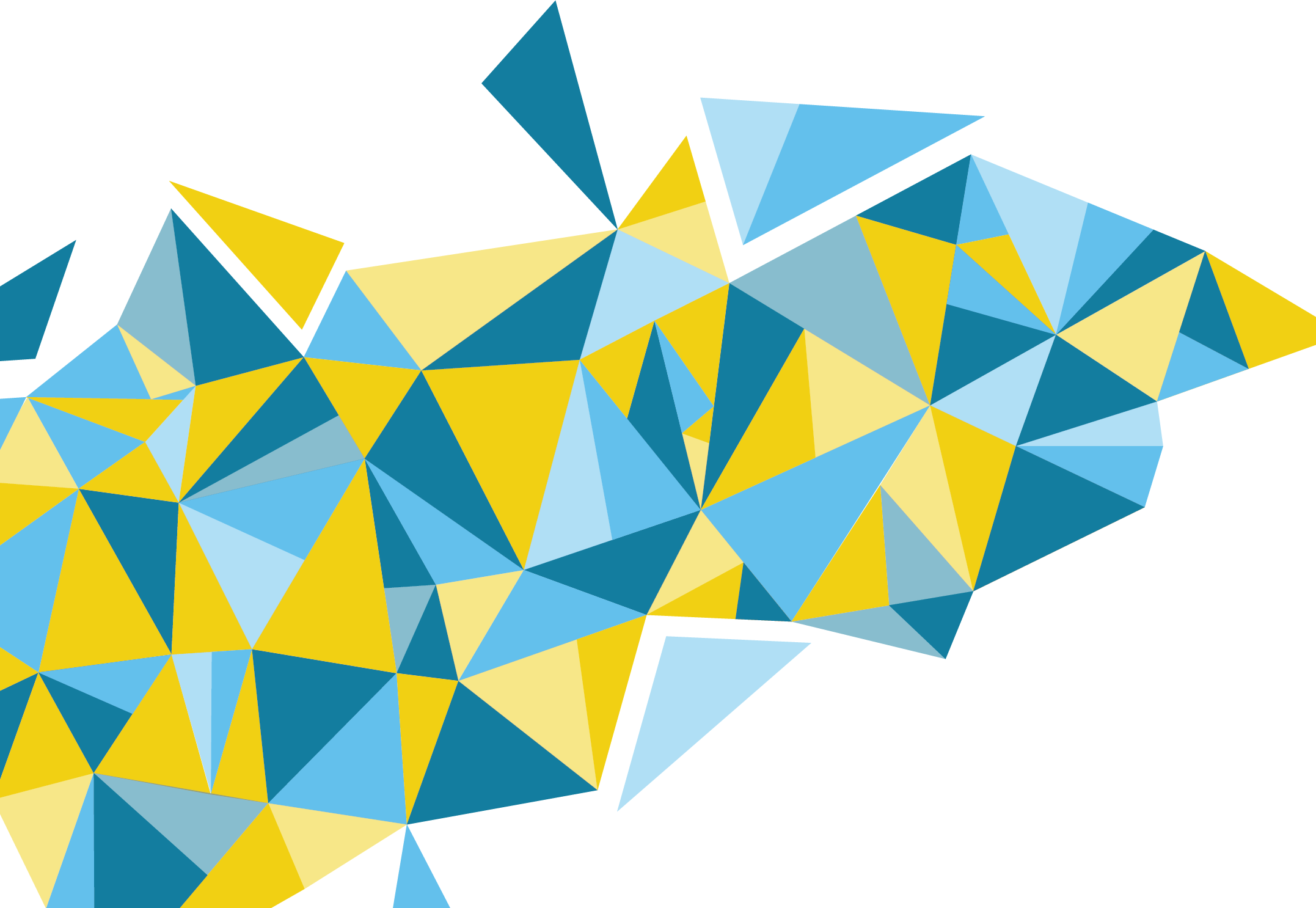 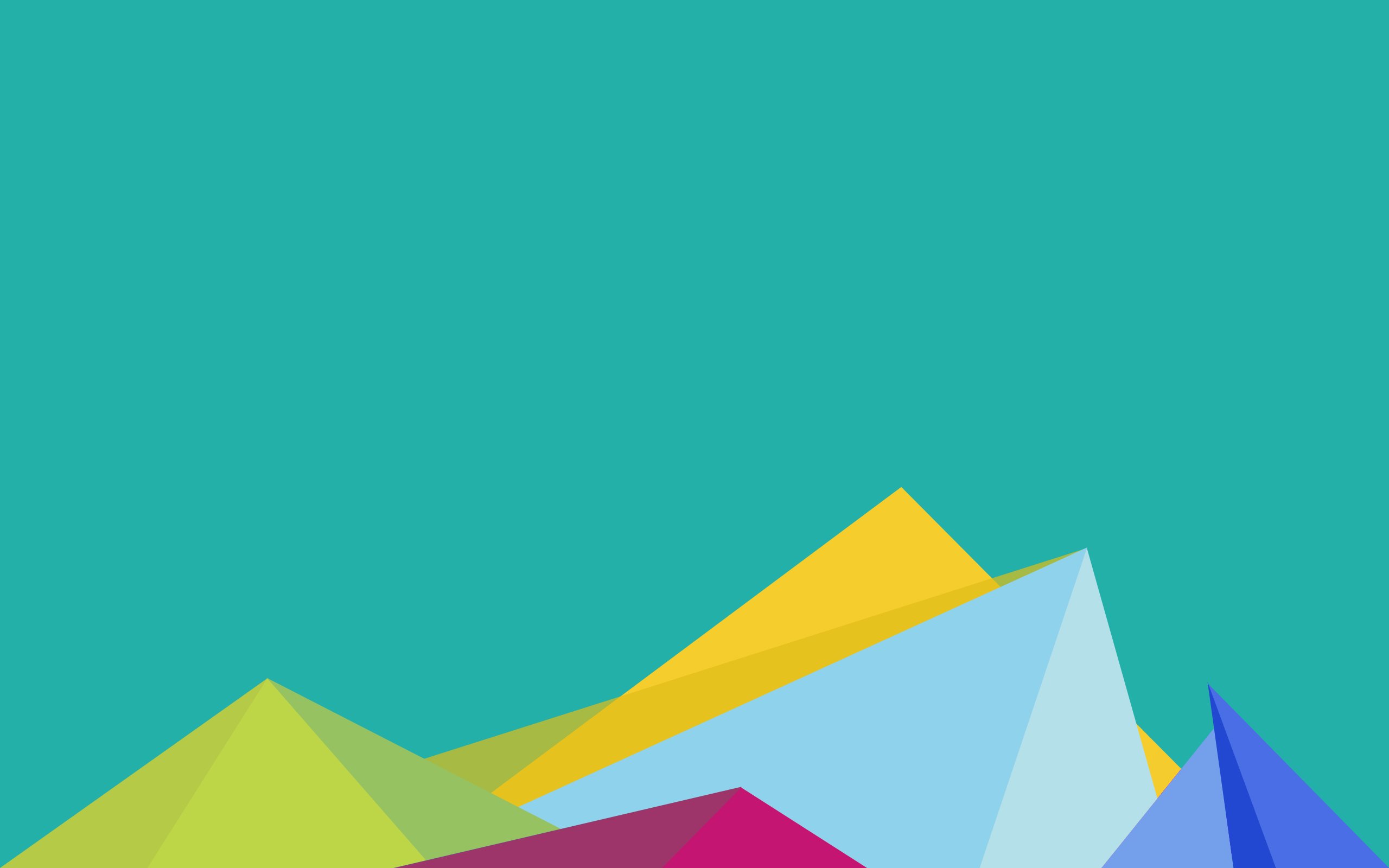 Цель -
Создание уютной комнаты, войдя в которую можно почувствовать удовлетворение и спокойствие
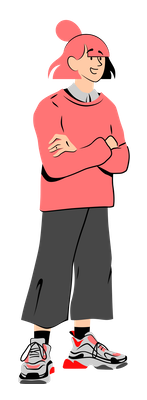 Задачи:
- Провести опрос среди учеников 5-7 классов на тему «Самая уютная комната».
-Изучить историю и особенности стилей, которые были выбраны при опросе.
- Создать с помощью сайта Roomtodo два полноценных дизайна комнат в выбранных стилях.
- Собрать полезные лайфхаки и информацию о том, как лучше обустроить свою комнату.
- Предоставить итоги проекта в виде видеоролика.
- Провести опрос о практическом применении готового проекта у учащихся 5-7 классов.
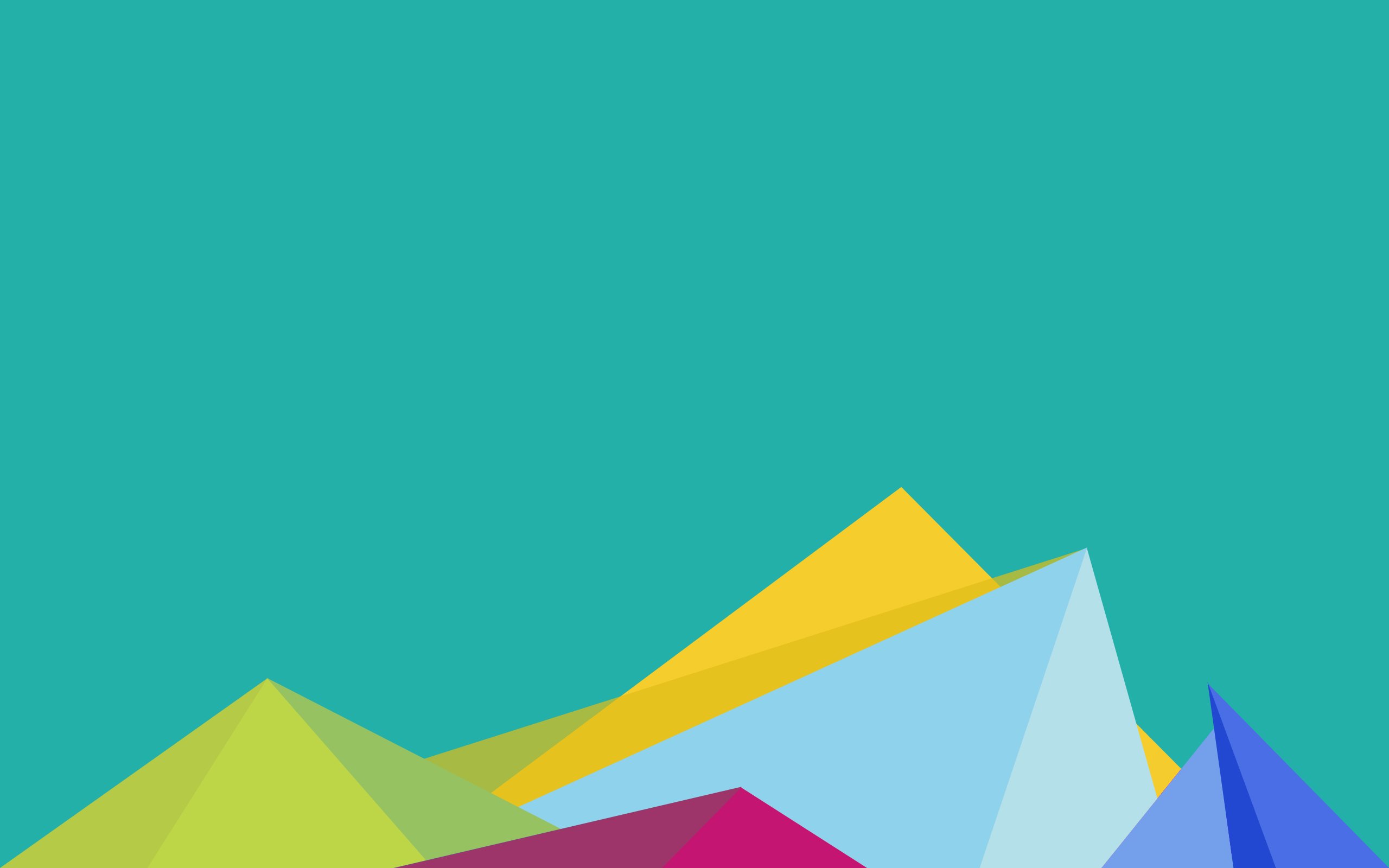 Продукт -
Фильм о создании нескольких комнат на сайте для 3D моделирования
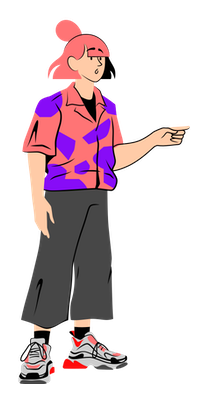 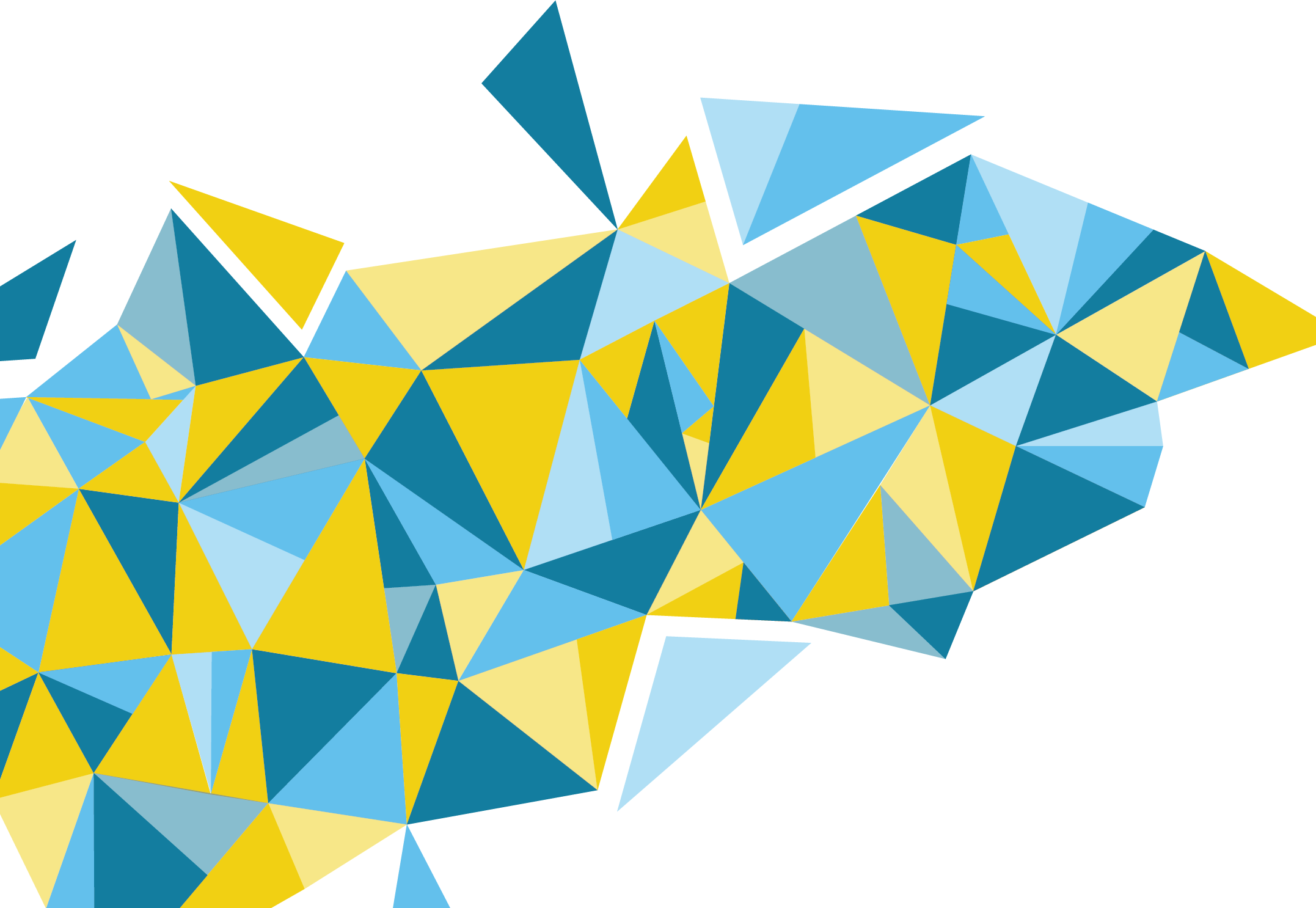 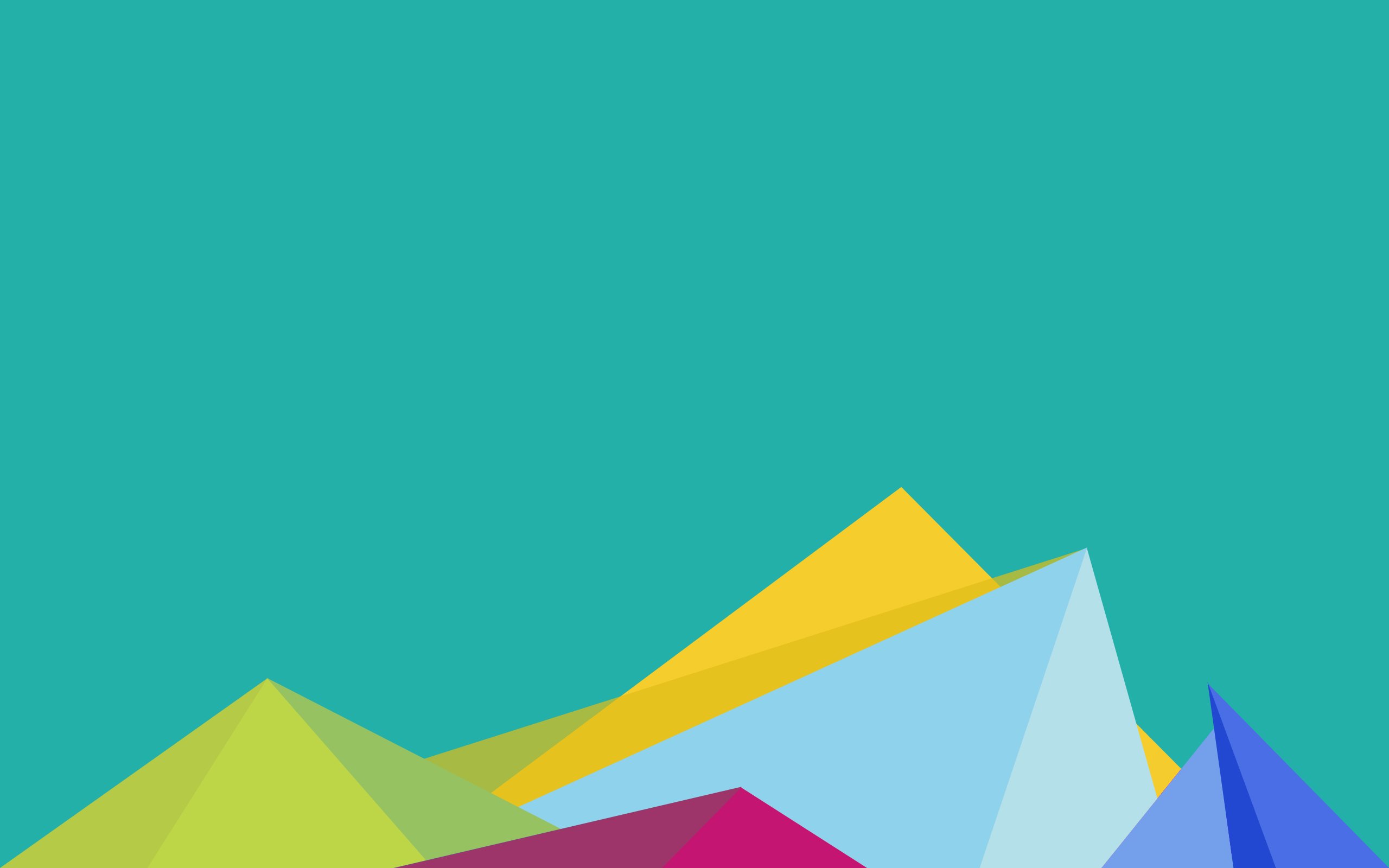 Критерии эффективности:
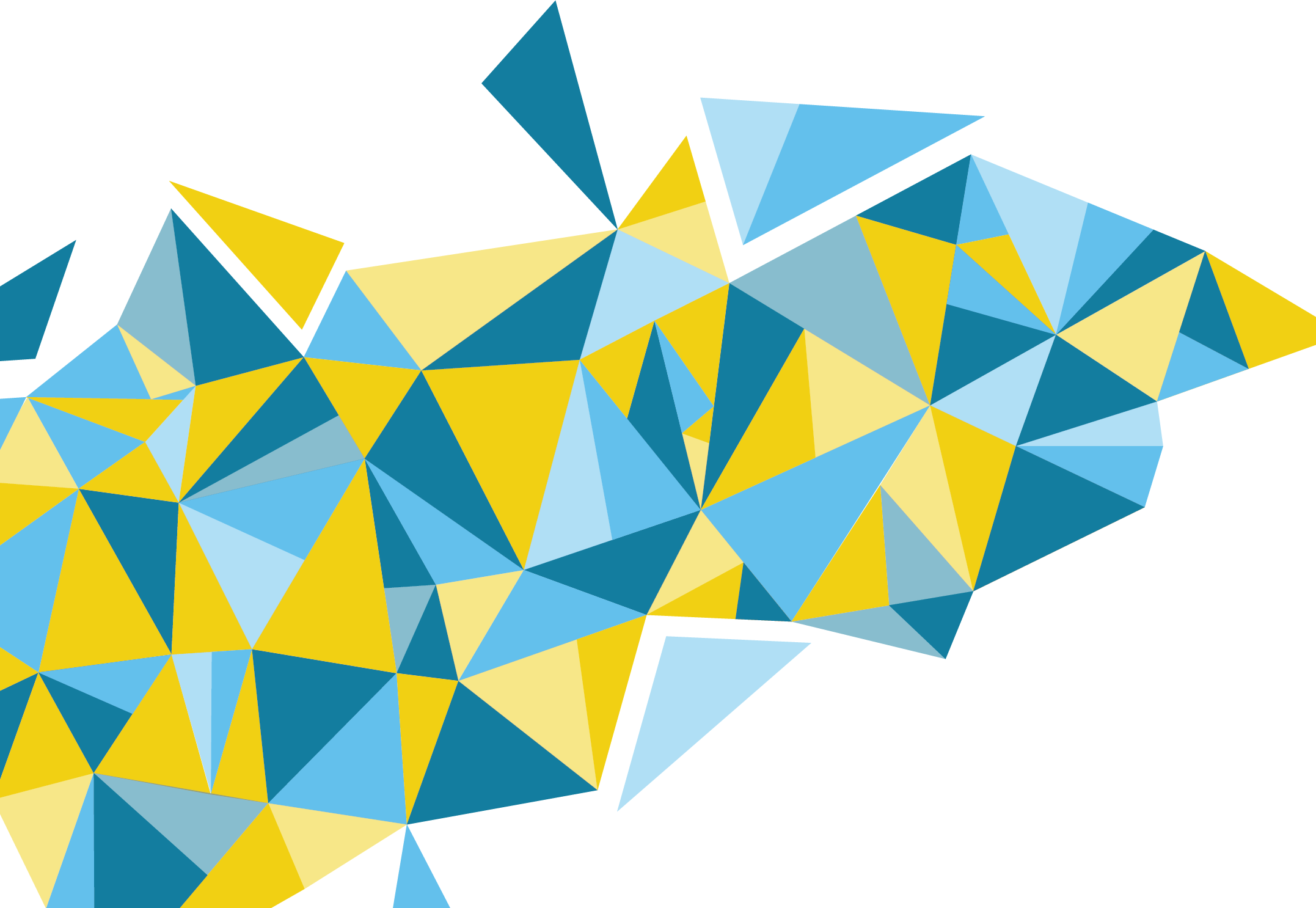 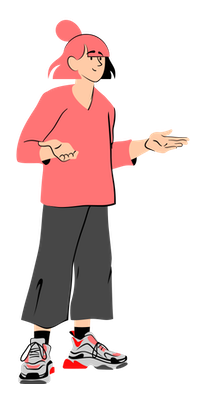 Примеры стилей комнат для опроса – 6 шт.
Продолжительность фильма – 10-12 мин
Спроектировано макетов комнат – 2 шт.
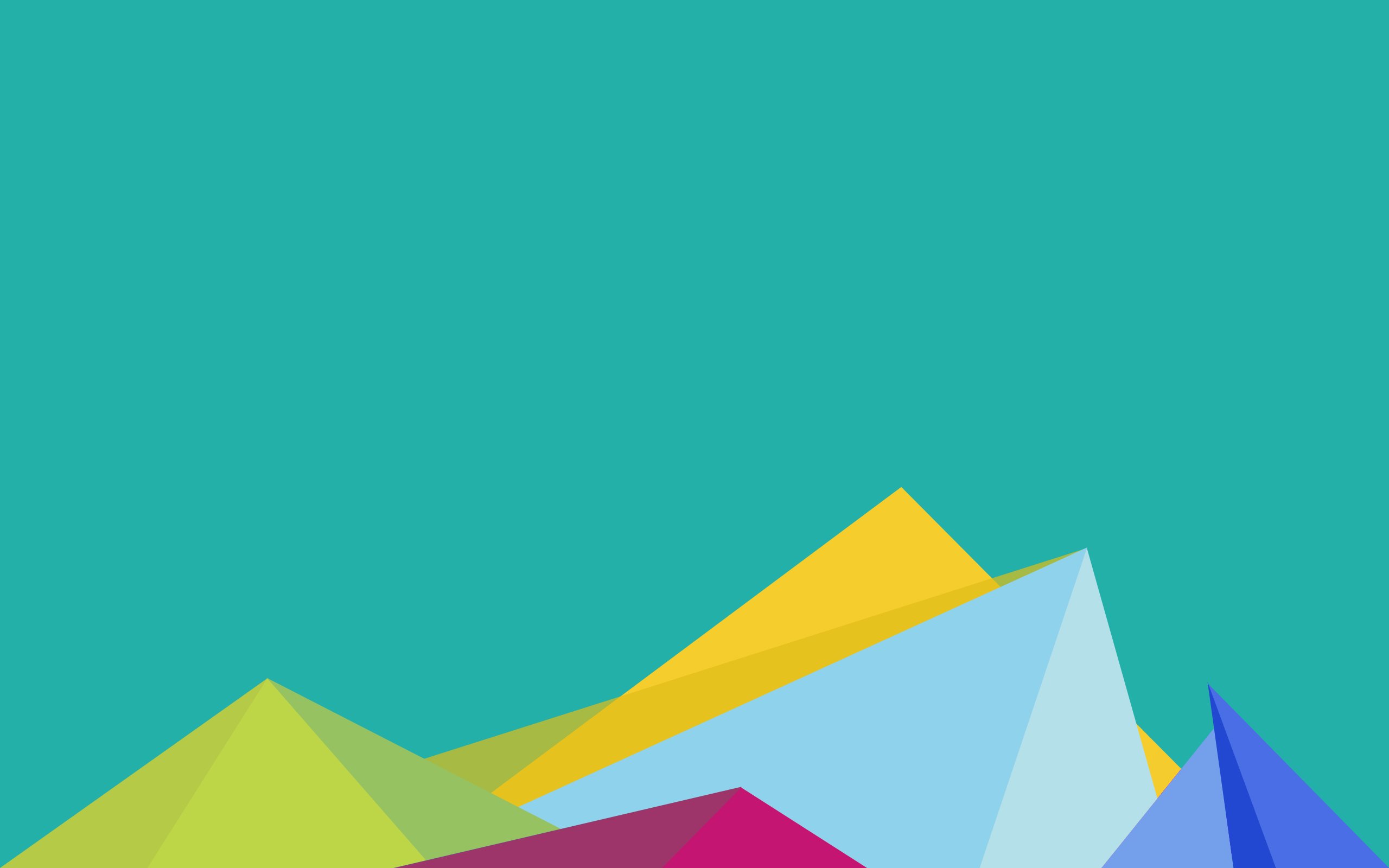 Результаты апробации:
-Проект был полезен и интересен участникам опроса
-Большинство опрашиваемых чувствовало уют и комфорт в обоих стилях наших комнат
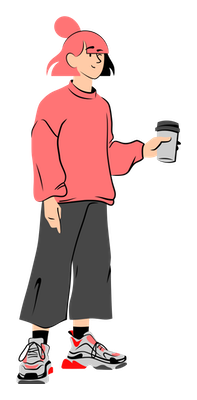 -Так же большая часть респондентов хотели бы использовать отдельные элементы декора из наших макетов и лайфхаки из видеоролика
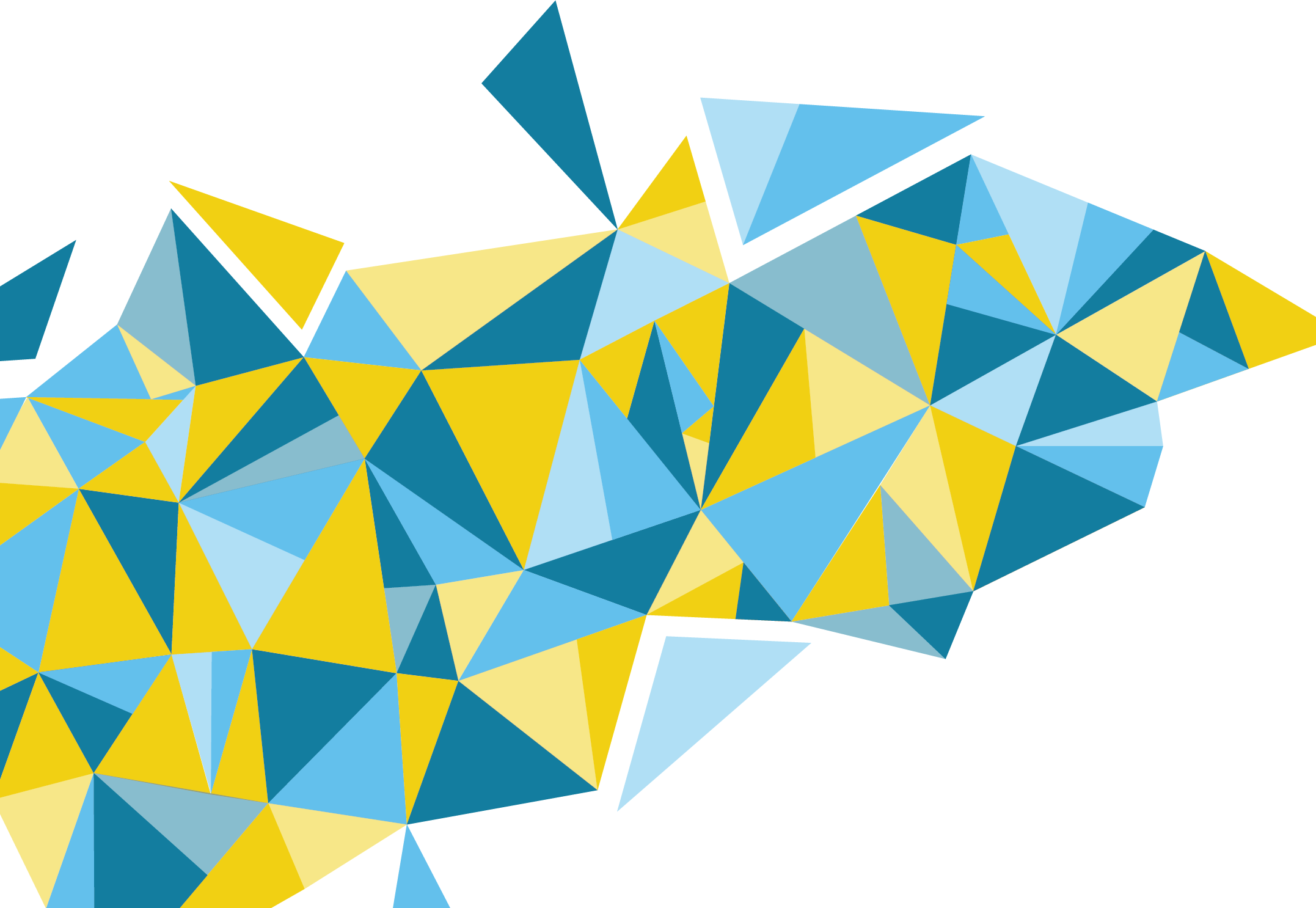 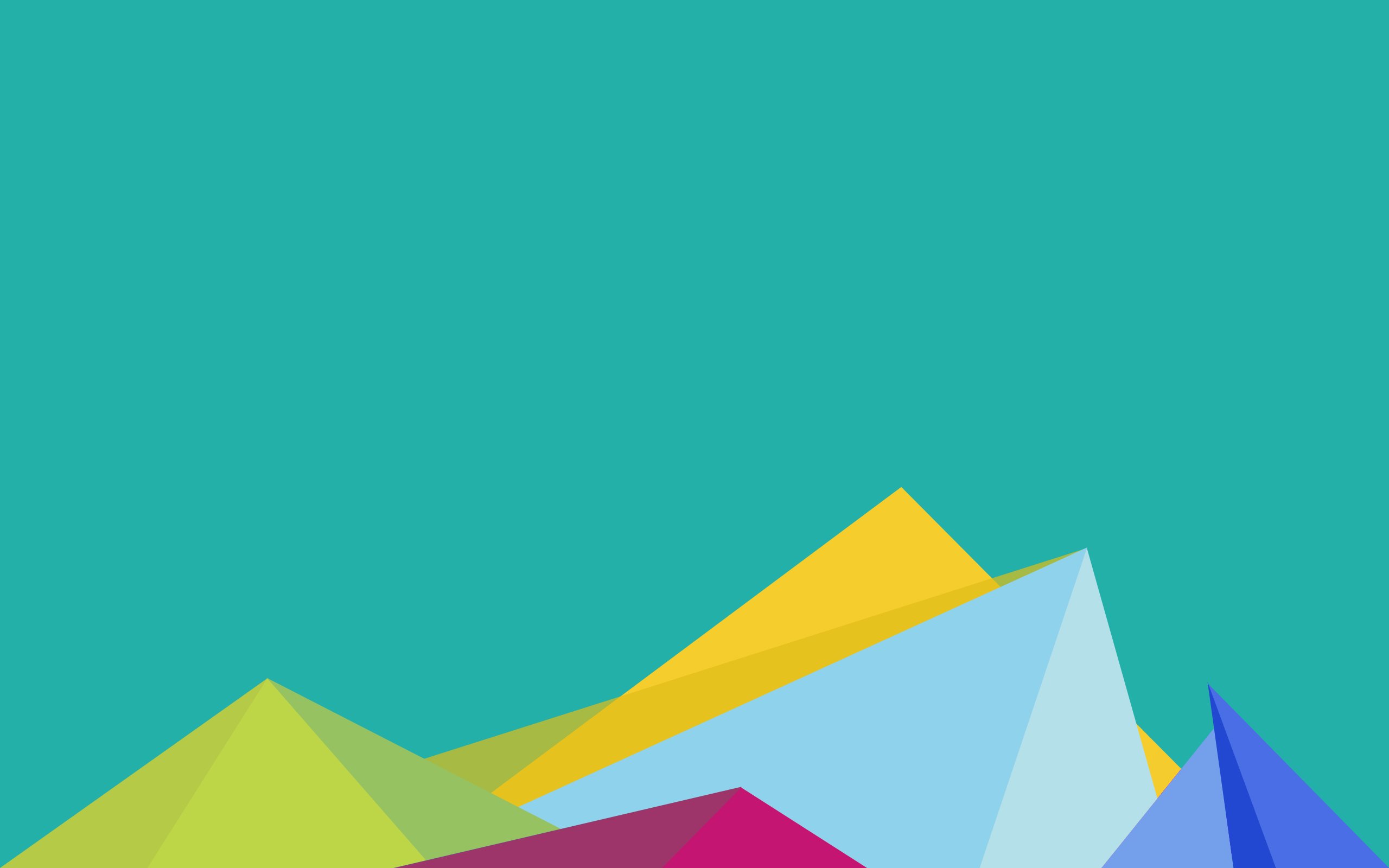 Ресурсы:
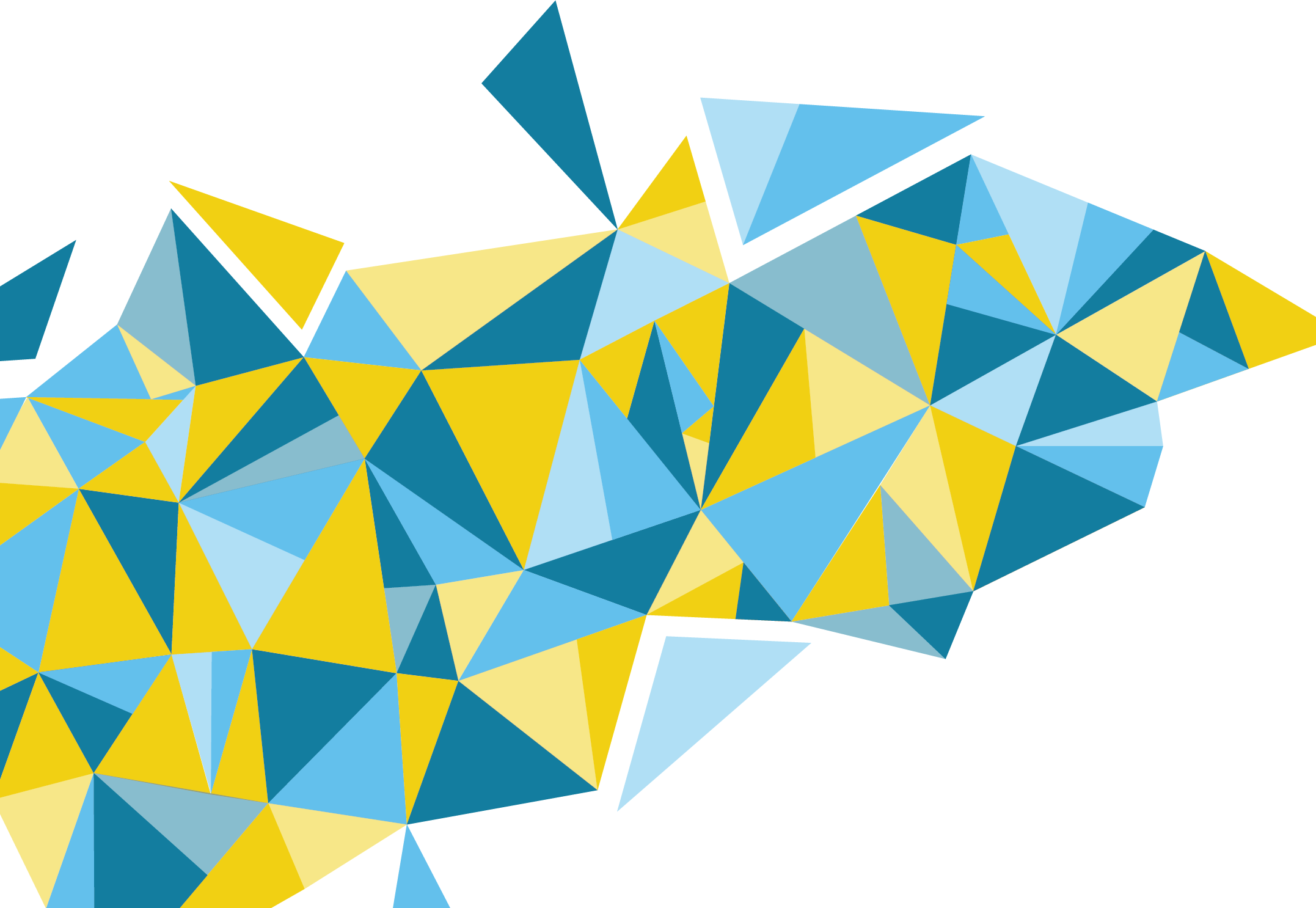 Лайфхаки:
1,2. ДЕКОР В СТИЛЕ БОХО
3. Декор комнаты идеи из тиктока
4. 5 идей декора в стиле ЛОФТ своими руками
5. Как сделать сердце из шпажек
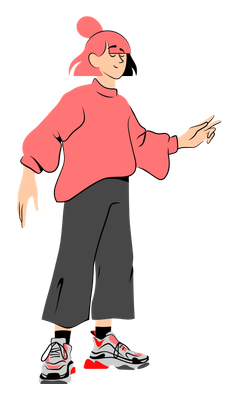 Информация о стилях:
1. Интерьер в стиле бохо
2. Стиль лофт в интерьере
Макет комнаты и монтаж фильма:
1. Roomtodo
2. CapCut